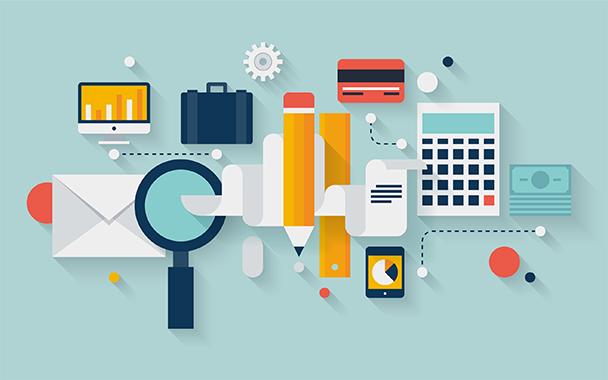 O enquadramento contabilístico das IPSS
Fórum “Enquadramento social, jurídico, contabilístico e fiscal das IPSS em Portugal” | ISCAP | 20 de abril de 2016
Síntese
A Experiência (UDIPSS-PORTO e Cálculo 3S)

As IPSS no Distrito do Porto

O termo Contabilidade para as IPSS

Obrigações contabilísticas nas IPSS no ano n

A ASMAN
Fórum “Enquadramento social, jurídico, contabilístico e fiscal das IPSS em Portugal” | ISCAP | 20 de abril de 2016
As IPSS no Distrito do Porto
Portugal

4 540 IPSS
370 IPSS
1.000 Respostas Sociais
80.000 Beneficiários | Utentes | Clientes
12.000 Colaboradores
4.070 Membros de Órgãos Sociais
Fórum “Enquadramento social, jurídico, contabilístico e fiscal das IPSS em Portugal” | ISCAP | 20 de abril de 2016
As IPSS no Distrito do Porto
A Essência das IPSS do Distrito
Fórum “Enquadramento social, jurídico, contabilístico e fiscal das IPSS em Portugal” | ISCAP | 20 de abril de 2016
O termo Contabilidade para as IPSS
1979: O Estatuto de IPSS foi criado pelo Decreto-Lei n.º 519-G2/79, de 29 de dezembro

1983: Decreto-Lei n.º 119/83, de 25 de fevereiro, altera o Estatuto de IPSS




1989: É criado o Plano Oficial de Contas das IPSS (Decreto Lei n.º 78/89, de 3 de março)

2009: É criado o Sistema de Normalização Contabilística, através do Decreto Lei n.º 158/09, de 13 de julho

2011: É publicado o Decreto-Lei n.º 36-A/2011, de 9 de março, que aprova do SNS para as ESNL (revoga o Decreto-Lei n.º 78/89).

2014: É publicado o Decreto-Lei n.º 172-A/2014, de 24 de novembro, que altera o Estatuto de IPSS
Insere obrigações contabilísticas aos órgãos sociais: Aprovar o Programa de Ação e Orçamento e o Relatório de Contas da Gerência
Fórum “Enquadramento social, jurídico, contabilístico e fiscal das IPSS em Portugal” | ISCAP | 20 de abril de 2016
O termo Contabilidade para as IPSS
Art.º 14.º-A

1 — As contas do exercício das instituições obedecem ao Regime da Normalização Contabilística para as entidades do setor não lucrativo legalmente aplicável e são aprovadas pelos respetivos órgãos nos termos estatutários. 
2 — As contas do exercício são publicitadas obrigatoriamente no sítio institucional eletrónico da instituição até 31 de maio do ano seguinte a que dizem respeito. 
3 — As contas devem ser apresentadas, dentro dos prazos estabelecidos, ao órgão competente para a verificação da sua legalidade. 
4 — O órgão competente comunica às instituições os resultados da verificação da legalidade das contas.
Fórum “Enquadramento social, jurídico, contabilístico e fiscal das IPSS em Portugal” | ISCAP | 20 de abril de 2016
O termo Contabilidade para as IPSS
Art.º 14.º

3. O órgão de fiscalização das instituições pode ser integrado ou assessorado por um revisor oficial de contas ou sociedade de revisores oficiais de contas, sempre que o movimento financeiro da instituição o justifique.
Decreto-Lei n.º 64/2013, de 13 de maio
Quando cumprem 2 das 3 condições em 2 anos consecutivos:
Balanço – € 2.550.000,00 (€ 1.500.000,00 SL)
Vendas e Prestação de Serviço - € 5.100.000,00 (€ 3.000.000,00 SL)
N.º de trabalhadores » 85 (50 SL)
IPSS Distrito do Porto
Fórum “Enquadramento social, jurídico, contabilístico e fiscal das IPSS em Portugal” | ISCAP | 20 de abril de 2016
Obrigações contabilísticas nas IPSS no ano n
Ano n-1
Ano n
Ano n+1
Fórum “Enquadramento social, jurídico, contabilístico e fiscal das IPSS em Portugal” | ISCAP | 20 de abril de 2016
Diferenças entre o Setor Lucrativo e o Setor Não Lucrativo
Fórum “Enquadramento social, jurídico, contabilístico e fiscal das IPSS em Portugal” | ISCAP | 20 de abril de 2016
Diferenças entre o Setor Lucrativo e o Setor Não Lucrativo
Estrutura de Proveitos
Acordo de Cooperação com o Ministério da Segurança Social – valores tabulados
Prestação de Serviços
Comparticipação de Utentes – considerando os seus rendimentos
Quotizações
Projetos financiados
Donativos
Mecenato
Consignação do IRS
Donativos em espécie
Donativos em dinheiro
Fórum “Enquadramento social, jurídico, contabilístico e fiscal das IPSS em Portugal” | ISCAP | 20 de abril de 2016
O Caso da ASMAN
VISÃO
A ASMAN pretende continuar a ser uma Instituição de referência na ação social no concelho da Maia, baseando a sua intervenção na melhoria contínua das suas práticas e na elevação da qualidade dos serviços prestados.
VALORES
Solidariedade | Respeito/ética | Confiança | Confidencialidade
Respostas Sociais

Educação Pré-Escolar
Creche
Rendimento Social de Inserção
Centro de Apoio Familiar e de Aconselhamento Parental
Apoio Domiciliário
Centro de Atividades de Tempos Livres
Centro de Dia
1230 Utentes
58 Colaboradores
Fórum “Enquadramento social, jurídico, contabilístico e fiscal das IPSS em Portugal” | ISCAP | 20 de abril de 2016
O Caso da ASMAN
Fórum “Enquadramento social, jurídico, contabilístico e fiscal das IPSS em Portugal” | ISCAP | 20 de abril de 2016
O Caso da ASMAN
Fórum “Enquadramento social, jurídico, contabilístico e fiscal das IPSS em Portugal” | ISCAP | 20 de abril de 2016
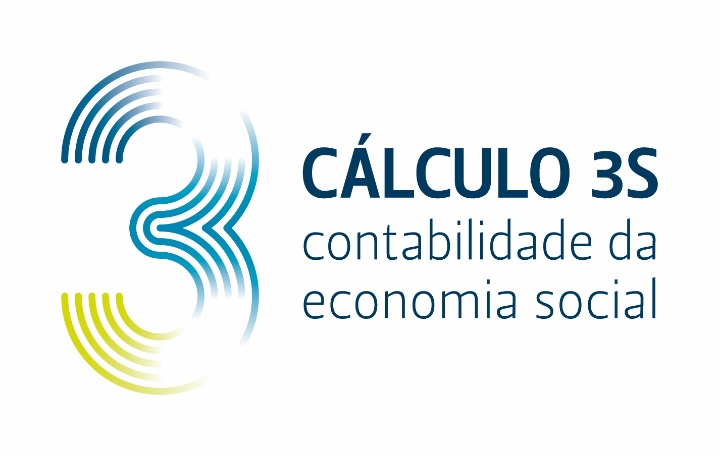 Obrigado!

Não se esqueçam de fazer a consignação de 0,5% do IRS!!
Emílio Ricon Peres
Cálculo 3S – Contabilidade da Economia Social
www.calculo3s.udipss-porto.org
calculo3s@udipss-porto.org
Fórum “Enquadramento social, jurídico, contabilístico e fiscal das IPSS em Portugal” | ISCAP | 20 de abril de 2016